Fictie 1.1
verhaalpersonen
Aan het einde van deze les weet je
Wat een verhaalprobleem/thema is en hoe dit verwoord wordt.

Hoe spanning ontstaat en welke middelen een schrijver/filmaker gebruikt om spanning te creëren.
Wat gaan we doen?
Huiswerk kort bespreken 

Uitleg theorie

Aan de slag met je huiswerk!

Lezen
Verhaalprobleem
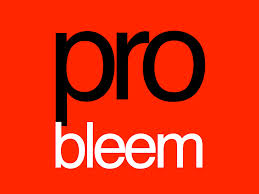 In ieder probleem krijgt de hoofdpersoon te maken met een probleem: pesten, verliefdheid, sterfgeval enz

Het verhaal gaat over hoe de hoofdpersoon met het probleem omgaat

De beschrijving van het verhaalprobleem noemen we het thema.

Een thema kan op drie manieren verwoord worden: 
In één of een paar woorden: pesten, verliefdheid 
In een korte zin: Pesten heeft ernstige gevolgen 
Als een vraag: hoe is het om gepest te worden? Wat heeft het voor een gevolgen?
Spanning
Spanning ontstaat wanneer je nieuwsgierig wordt naar de antwoorden op het verhaalprobleem.

Spanning verhogend:
Spanning uitstellen
De lezen/kijker weet meer dan de hoofdpersoon
Cliffhanger
Opdrachten
Huiswerk voor vrijdag 28-08-2015

Fictie 1.1 opdr 4,5,6

Kies een boek uit en neem deze mee om te lezen.